8 клас
Лекція 10
Теплота згоряння палива. Коефіцієнт корисної дії нагрівника
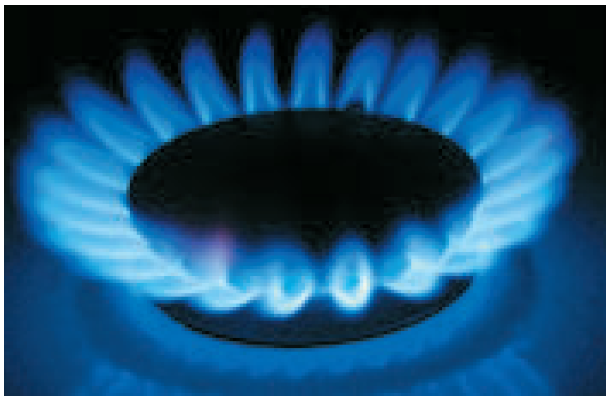 якщо потерти головку сірника об коробку, сірник спалахне. Звідки береться ця енергія?
Що таке горіння і за яких умов воно виникає?
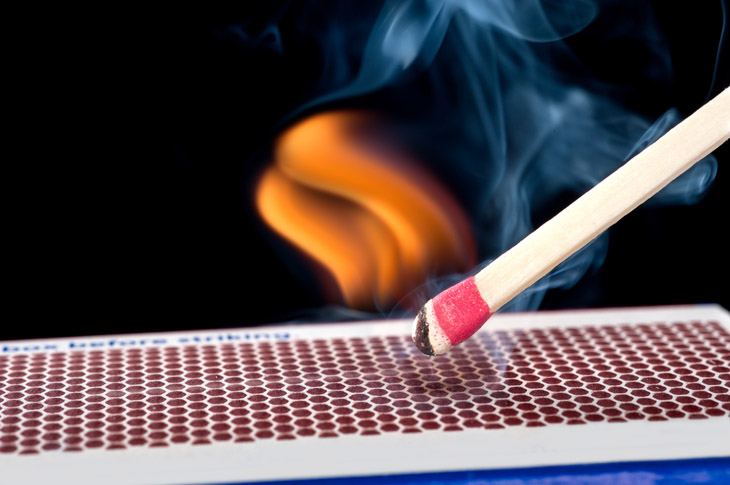 Горіння
— це фізико-хімічний процес, під час якого відбувається окиснення речовини з виділенням теплоти і світла
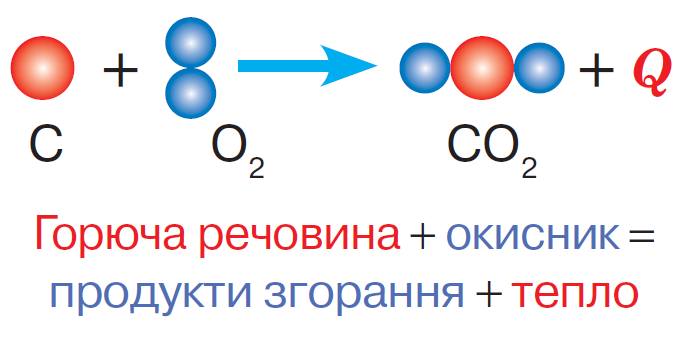 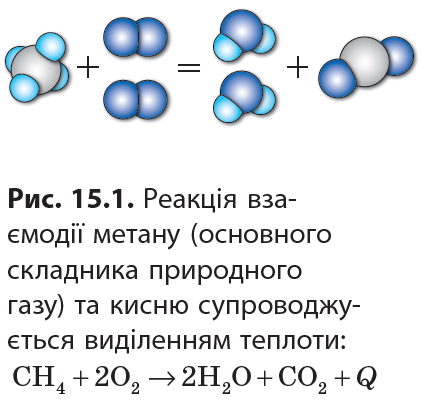 Щоб запалити речовину в повітрі, спочатку потрібно її нагріти до певної температури — температури займання.
Для припинення горіння речовину, що горить, потрібно охолодити до температури, нижчої від температури займання, або припинити доступ кисню.
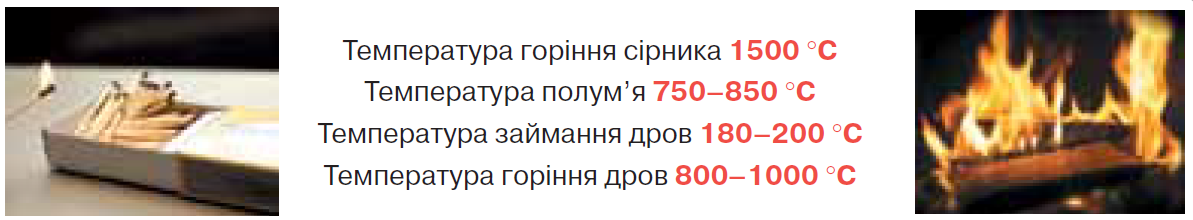 Види палива
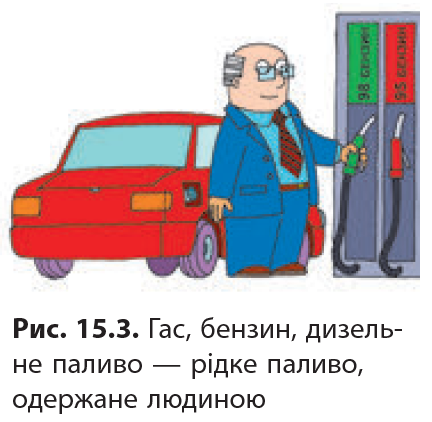 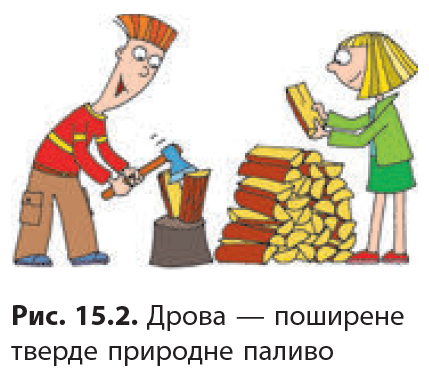 6
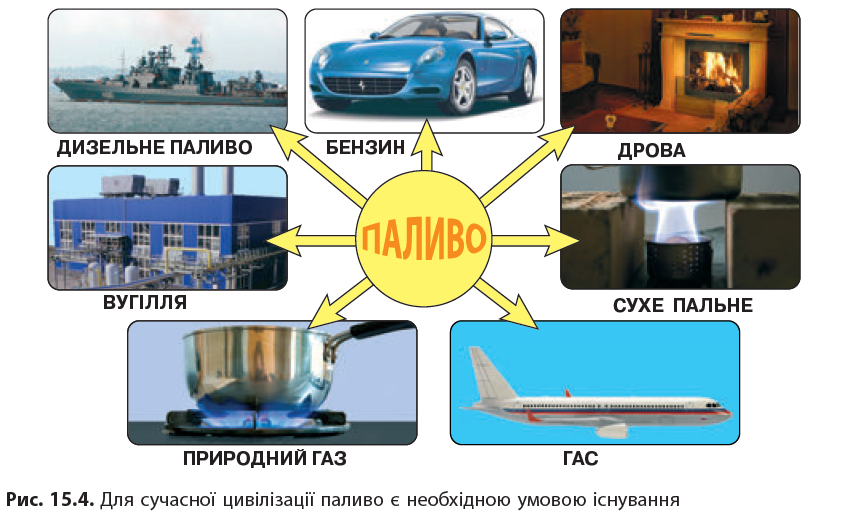 7
Питома теплота згоряння палива
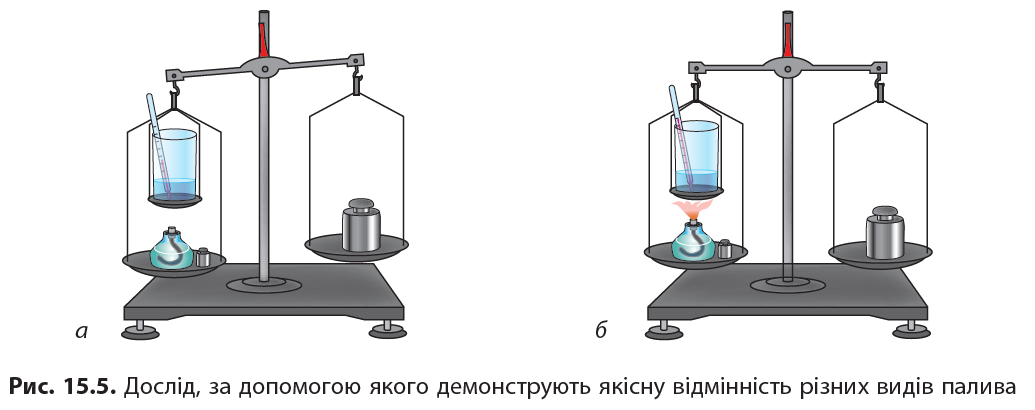 8
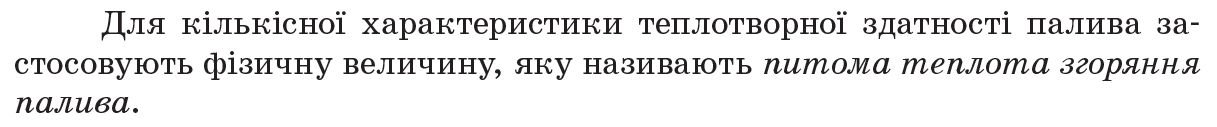 Питома теплота згоряння палива
 - це фізична величина, яка характеризує
певне паливо і чисельно дорівнює кількості теплоти, що виділяється під час повного згоряння 1 кг цього палива
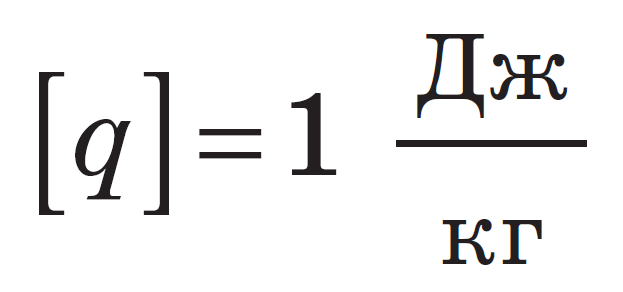 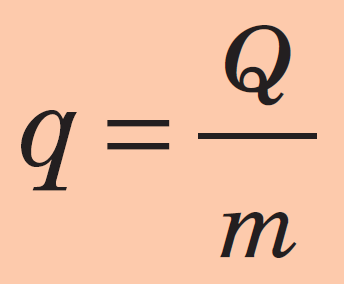 9
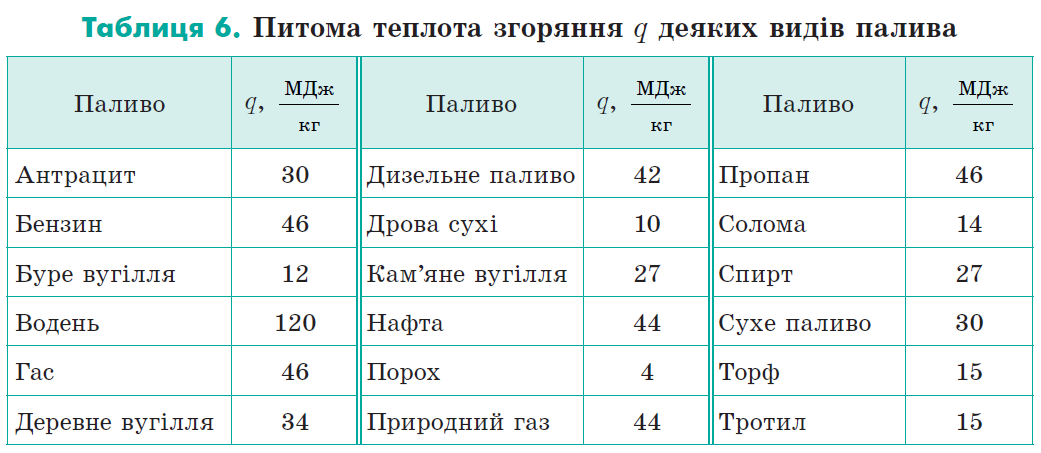 Щоб обчислити кількість теплоти, яка виділяється від згорання будь-якої маси палива, треба питому теплоту згорання помножити на масу палива, що згоріло:
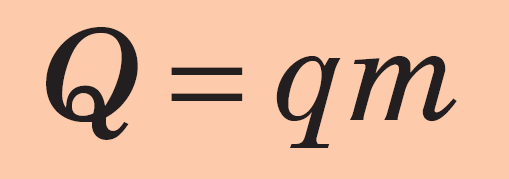 11
коефіцієнт корисної дії (ККД) нагрівника
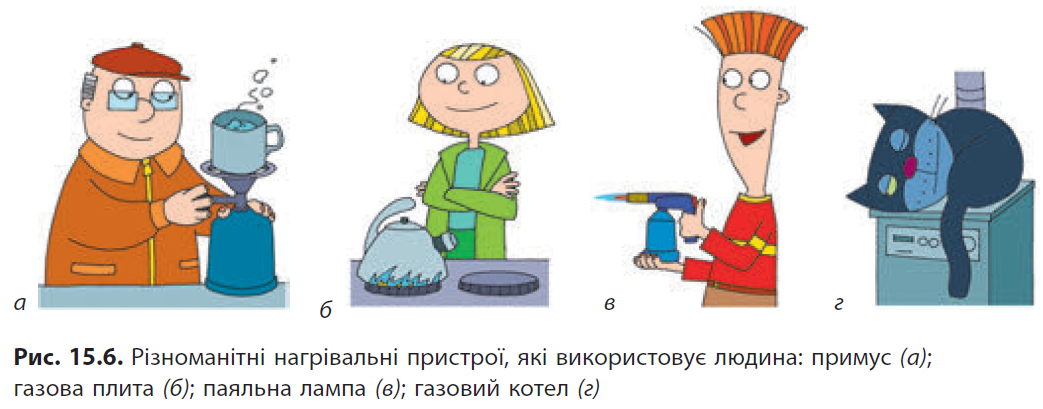 12
Коефіцієнт корисної дії нагрівника — це фізична величина, яка характеризує
ефективність нагрівника й дорівнює відношенню корисно спожитої теплоти до всієї теплоти, що виділяється під час повного згоряння палива.
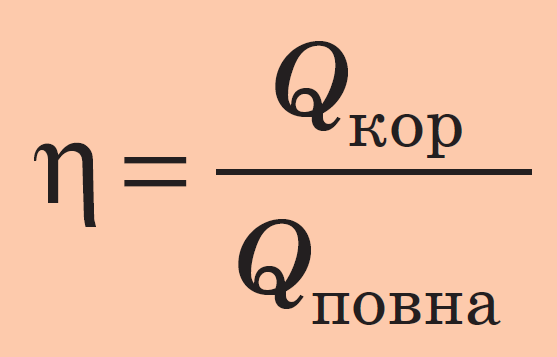 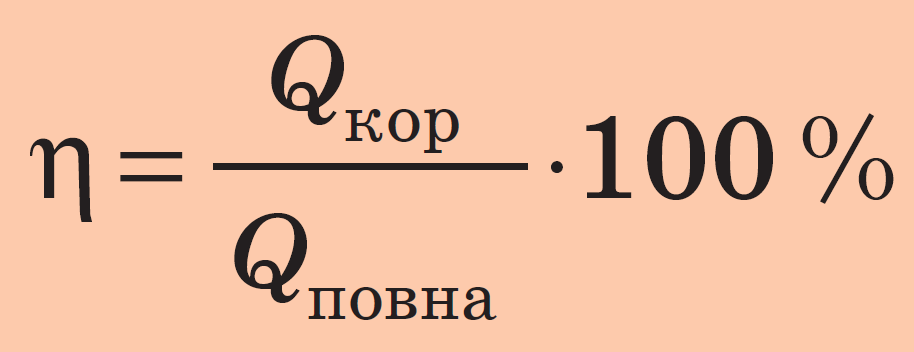 13
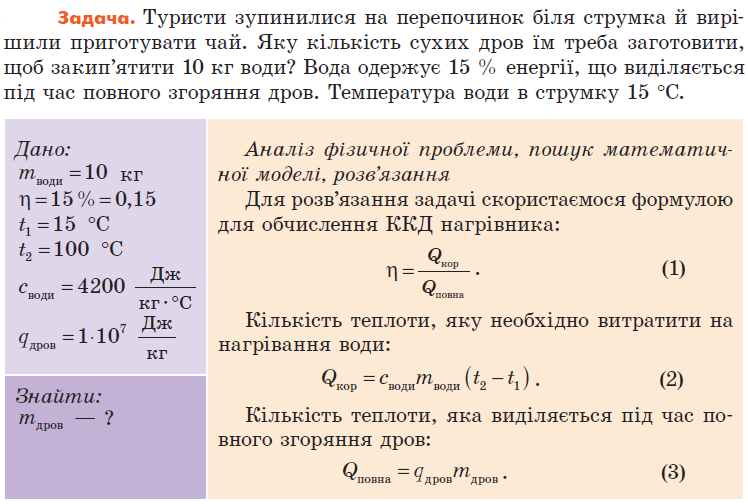 14
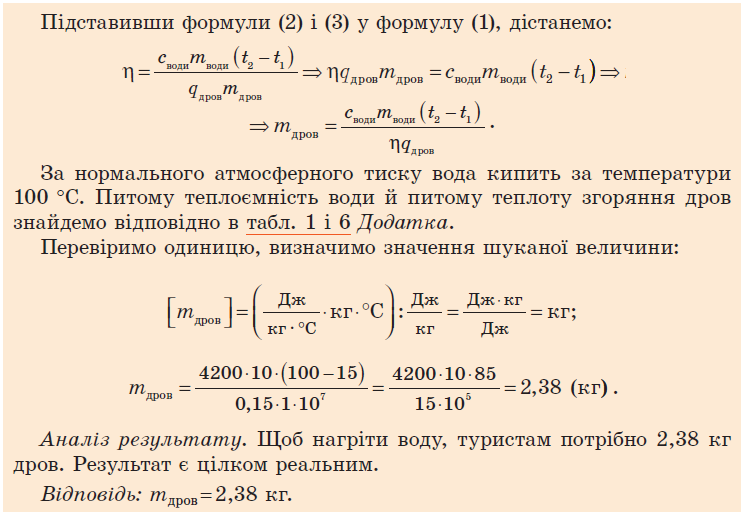 15
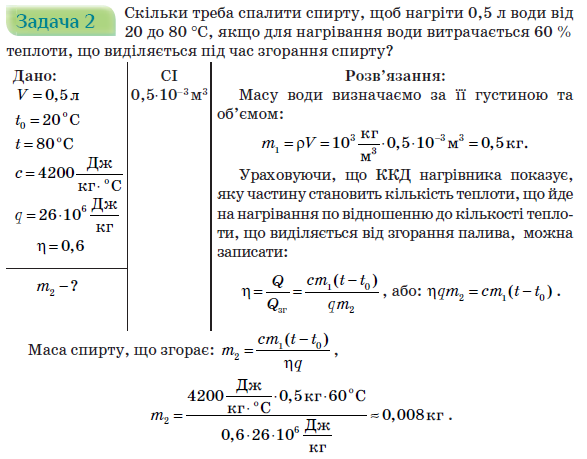 16
КОНТРОЛЬНІ ЗАПИТАННЯ
Що таке горіння? Опишіть фізичне явище, що лежить в основі використання палива як джерела енергії.
Чому для одержання теплової енергії використовують паливо?
Які види палива ви знаєте? 
Що таке питома теплота згоряння палива?
Яким є фізичний зміст питомої теплоти згоряння палива? У яких одиницях її вимірюють? 
Як обчислити кількість теплоти, що виділяється в процесі повного згоряння палива? 
Дайте означення ККД нагрівника.